Participle or Appositive
Participle looks like a verb
Appositive is a Noun, commas around it,
The exhausted singers bowed before the cheering fans.
Appositive or participle
participle
My captain, Odysseus didn’t listen to me.
Appositive or participle
Appositive
During our journey we met a 
Cyclops, Polyphemus.
Appositive or participle
Appositive
The screaming fans surrounded the thrashing musicians.
participle
My sister, Laura Stanczyk, owns a casting agency in New York.
Appositive
Participle or verb
[Speaker Notes: Participle could be a verb
Appositive modifies a noun and are attached to it]
Biting flies made us leave the campground.
a	Participle	b	Verb
[Speaker Notes: Both modify nouns
Participle could be a verb
Appositive modifies a noun and are attached to it and are nouns]
The talking bear was an illusion.
a	participle	b	Verb
[Speaker Notes: Both modify nouns
Participle could be a verb
Appositive modifies a noun and are attached to it and are nouns]
Grinning broadly, Julia obviously brought good news.
a	participle	b	Verb
[Speaker Notes: Both modify nouns
Participle could be a verb
Appositive modifies a noun and are attached to it and are nouns]
Adjectival or adverbial
What’s a preposition?
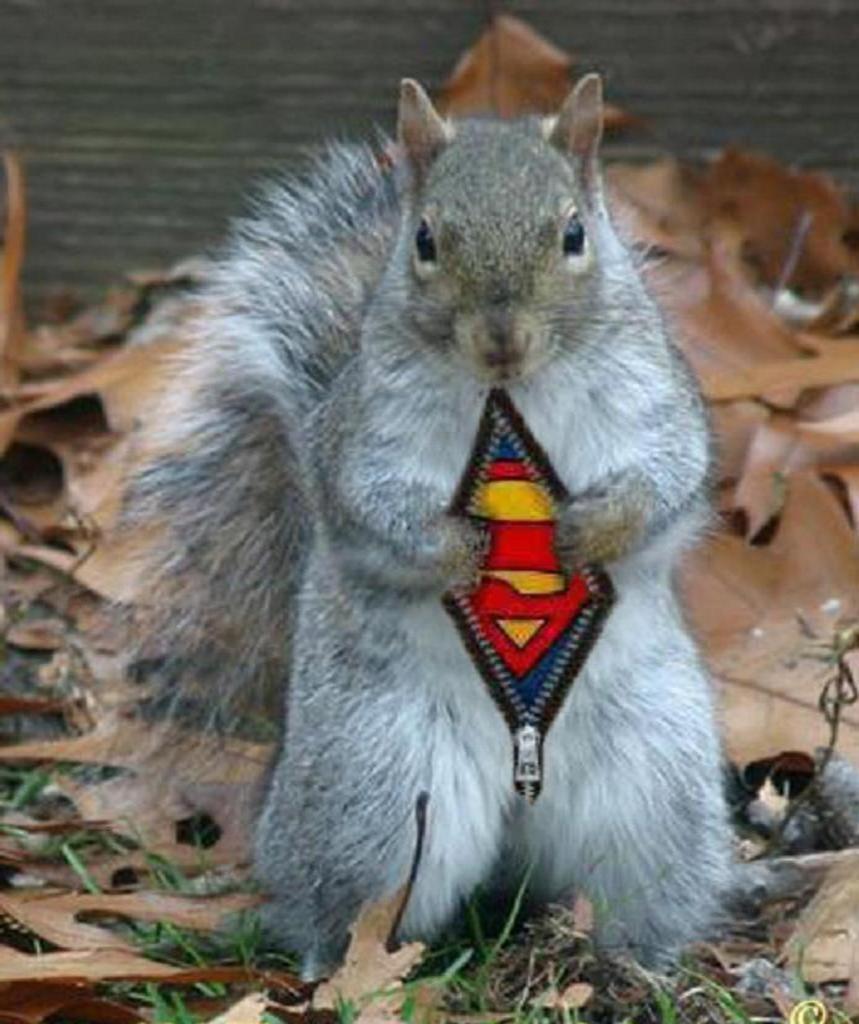 REMEMBER THE SQUIRREL!

ANY WHERE A SQUIRELL CAN GO.
OVER
UNDER
UP AROUND
IN BETWEEN
Etc.

There’s a big list on page 610
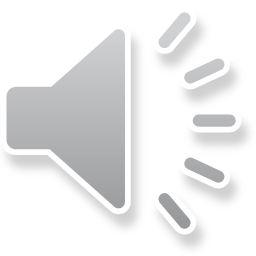 Prepositions
A prepositional phrase
IS A PHRASE:
 
THAT BEGINS WITH A PREPOSITION

ENDS WITH A NOUN OR A PRONOUN
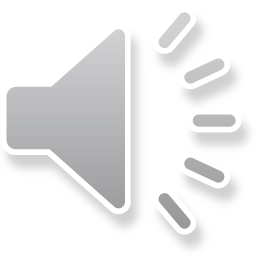 Dogs can be great friends
to humans.
find the prepositional phrase
Is it modifying a noun
Is it modifying a verb, adjective or adverb
ADJECTIVAL
We will meet by the flagpole.
find the prepositional phrase
Is it modifying a noun
Is it modifying a verb, adjective or adverb
Adverbial
Liz’s laughed loudly in the gym.
find the prepositional phrase
Is it modifying a noun
Is it modifying a verb, adjective or adverb
Adverbial
That dog with the red collar on the porch is mine.
find the prepositional phrase
Is it modifying a noun
Is it modifying a verb, adjective or adverb
Adjectival
Adjectival or just Prepositional
Adjectival or adverbial
The teacher lives in a brand new apartment. 
Prepositional Phrase
Adjectival Phrase
The people in the park are walking. 
Prepositional Phrase
Adjectival Phrase
My friend John wore a hat with a button of the Earth saying "home." 
Prepositional Phrase
Adjectival Phrase 
None of the above
Conjunctions
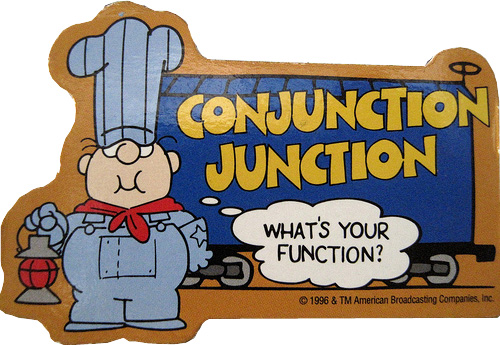 It’s a connecting word
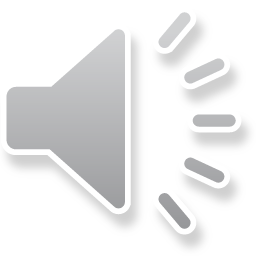 Coordinating conjunctions
For
And
Nor

But
Or 
Yet
So
F
A
N


B
O
Y
S
CORRELATIVE CONJUNCTIONS
THEY’RE PAIRS OF CONJUNTIONS- and pairs stay together

BOTH this AND that
NOT ONLY this/BUT that
EITHER him/OR her
WHETHER you do/OR you don’t
NEITHER the girl/OR the boy
It is sunny outside today, so I think I will just wear a sweater.
coordinating
correlative
Not only Keith but also Bradley are good at xbox.
coordinating
correlative
They planned several years for this child's arrival.
correlative
coordinating